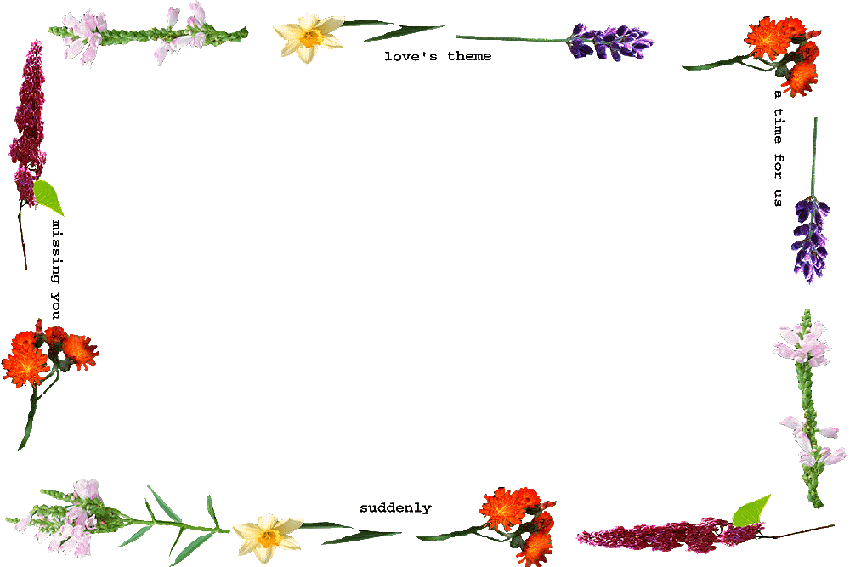 Chính tả :
Rước đèn ông sao
Tết Trung thu đã đến . Mẹ Tâm rất bận nhưng vẫn sắm cho Tâm một mâm cỗ nhỏ : một quả bưởi có khía thành tám cánh hoa , mỗi cánh hoa cài một quả ổi chín , để bên cạnh một nải chuối ngự và bó mía tím . Tâm rất thích mâm cỗ . Em đem mấy thứ đồ chơi bày xung quanh , nom rất vui mắt ,
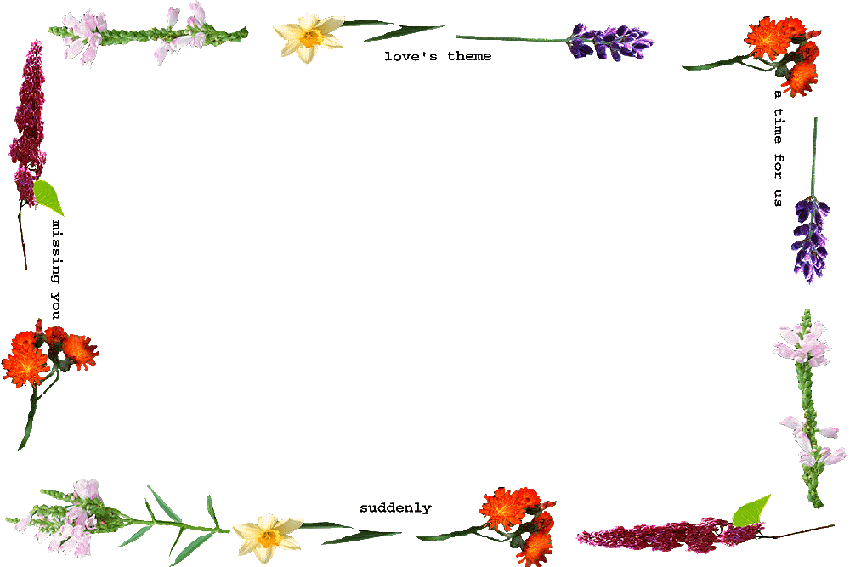 Chính tả :
Rước đèn ông sao
Đoạn văn tả gì ?
Đoạn văn tả mâm cỗ đónTết Trung thu của bé Tâm .
Những chữ nào trong đoạn được viết hoa ?
Các chữ đầu tên bài , đầu đoạn , đầu câu ; tên riêng : Tết Trung thu , Tâm .
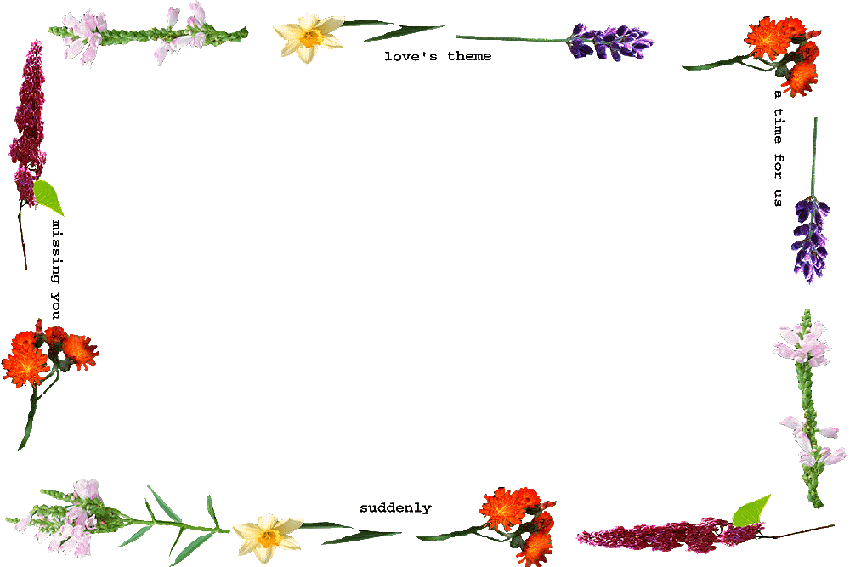 Chính tả :
Rước đèn ông sao
Tết Trung thu đã đến . Mẹ Tâm rất bận nhưng vẫn sắm cho Tâm một mâm cỗ nhỏ : một quả bưởi có khía thành tám cánh hoa , mỗi cánh hoa cài một quả ổi chín , để bên cạnh một nải chuối ngự và bó mía tím . Tâm rất thích mâm cỗ . Em đem mấy thứ đồ chơi bày xung quanh , nom rất vui mắt.
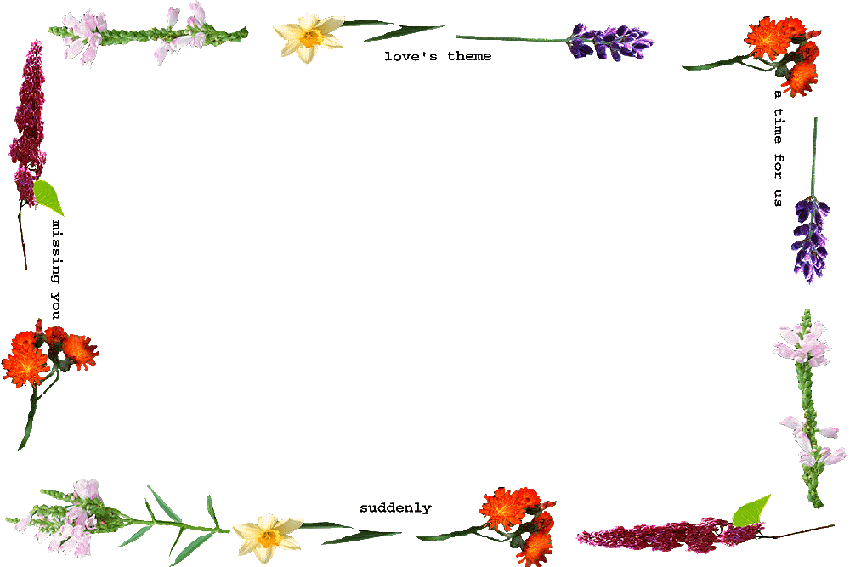 Chính tả :
Rước đèn ông sao
Từ khó :
*   sắm
* chuối ngự
* mâm cỗ
* bày
* quả bưởi
*  nom
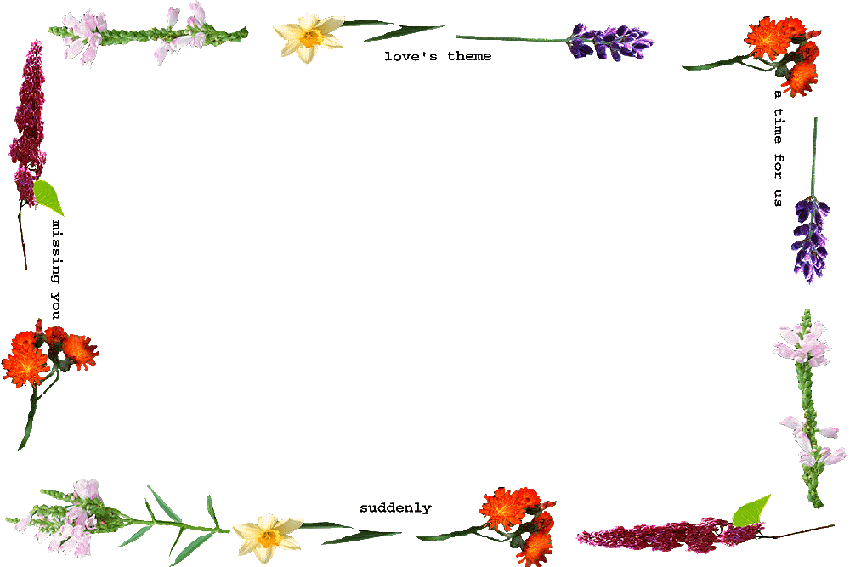 Chính tả :
Rước đèn ông sao
Tết Trung thu đã đến . Mẹ Tâm rất bận nhưng vẫn sắm cho Tâm một mâm cỗ nhỏ : một quả bưởi có khía thành tám cánh hoa , mỗi cánh hoa cài một quả ổi chín , để bên cạnh một nải chuối ngự và bó mía tím . Tâm rất thích mâm cỗ . Em đem mấy thứ đồ chơi bày xung quanh , nom rất vui mắt ,
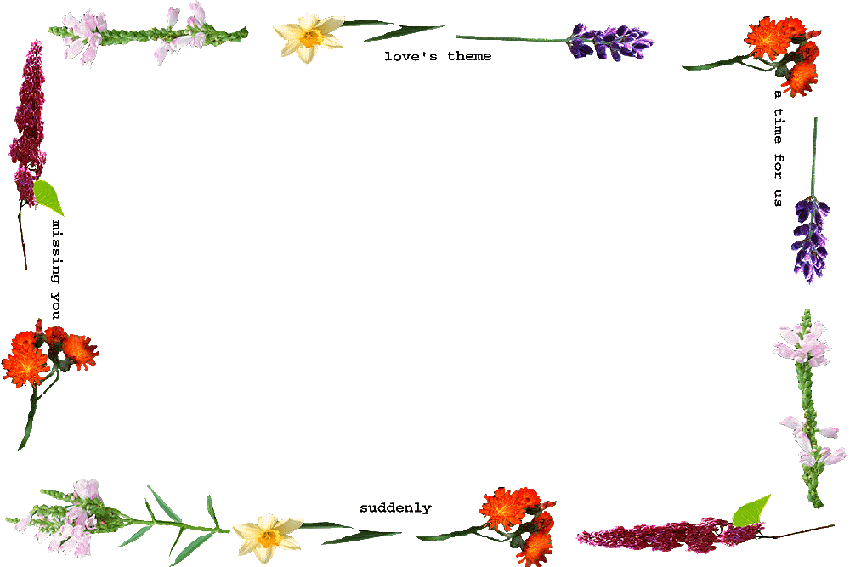 Chính tả :
Rước đèn ông sao
Luyện tập :
2a)Tìm và viết tiếp tên các đồ vật , con vật vào chỗ trống :
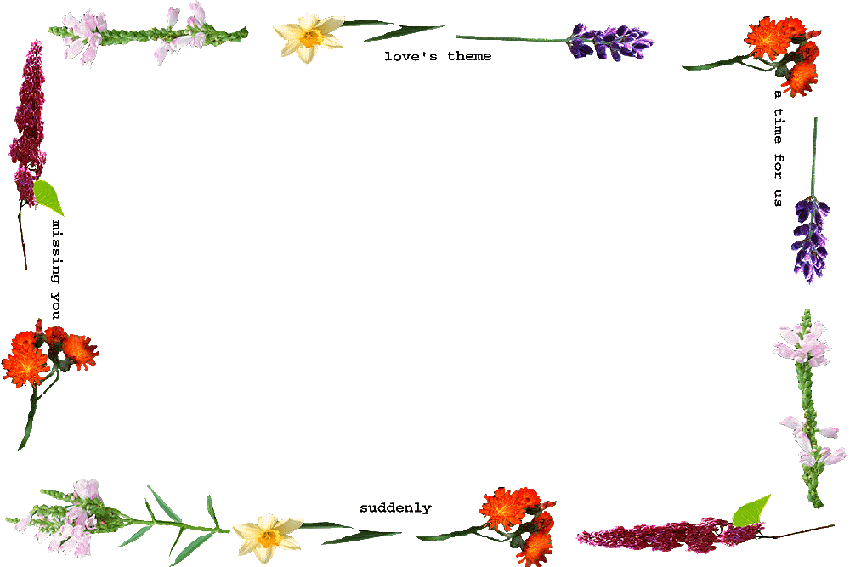 Chính tả :
Rước đèn ông sao
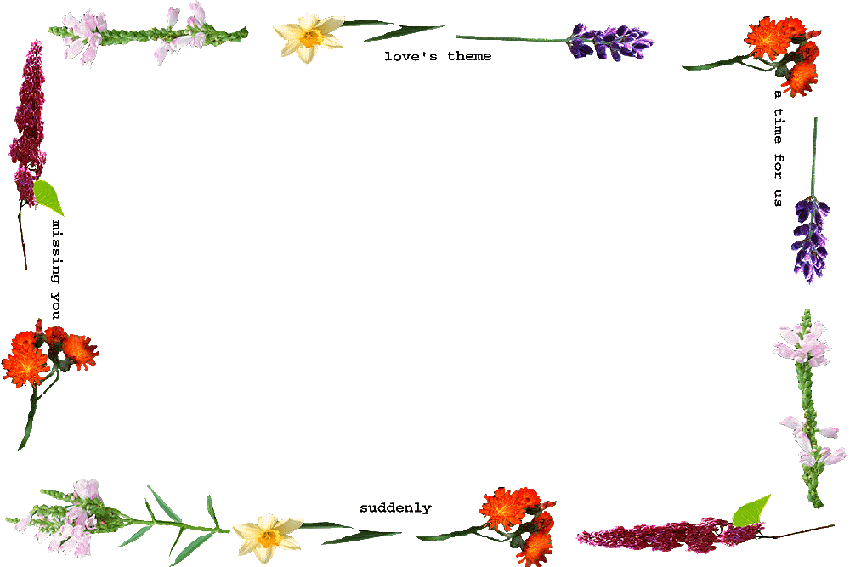 Chính tả :
Rước đèn ông sao
b) Viết những tiếng có nghĩa mang vần ên hoặc ênh :
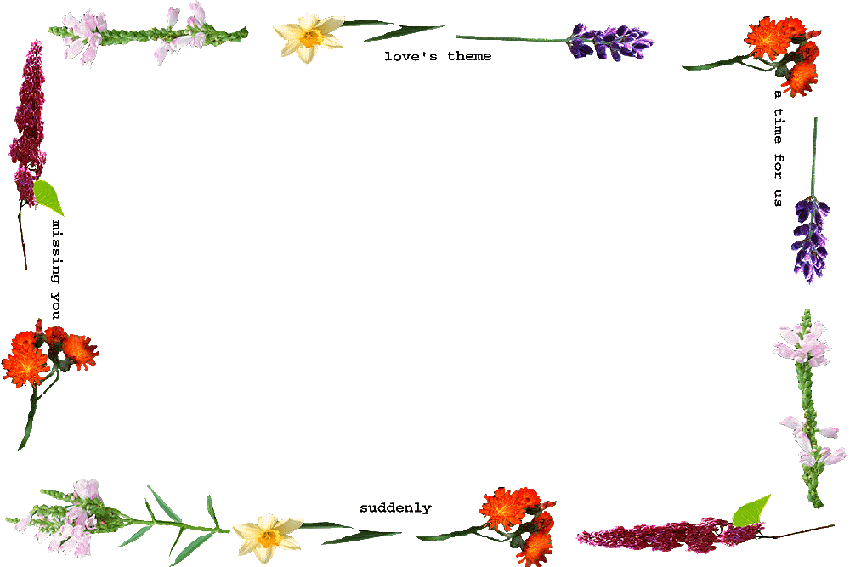 Chính tả :
Rước đèn ông sao
Củng cố - Dặn dò :
Đọc lại một số từ đã viết sai và chú ý .
Về luyện viết từ sai , lỗi sai .Tiết sau ôn tập giữa kì 2.